Einkaufen
Sarah hat eine sehr lange Einkaufsliste. 
Ihr Freund Henning will wissen, wo sie alles kaufen will.
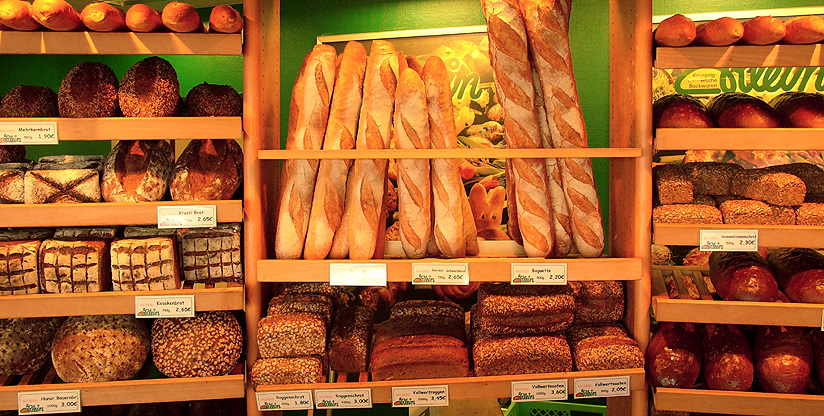 die Bäckerei
- Wohin gehst du, um das Brot zu kaufen?
- In die Bäckerei.
- Wo kaufst du das Brot?
- In der Bäckerei.
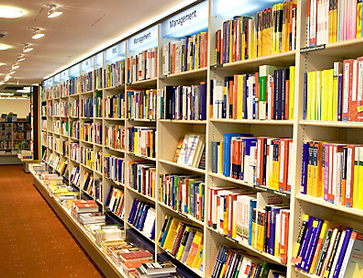 die Buchhandlung
- Wohin gehst du, um das Buch für deine
   Mutter zu kaufen? 
- In die Buchhandlung.
- Wo kaufst du das Buch?
- In der Buchhandlung.
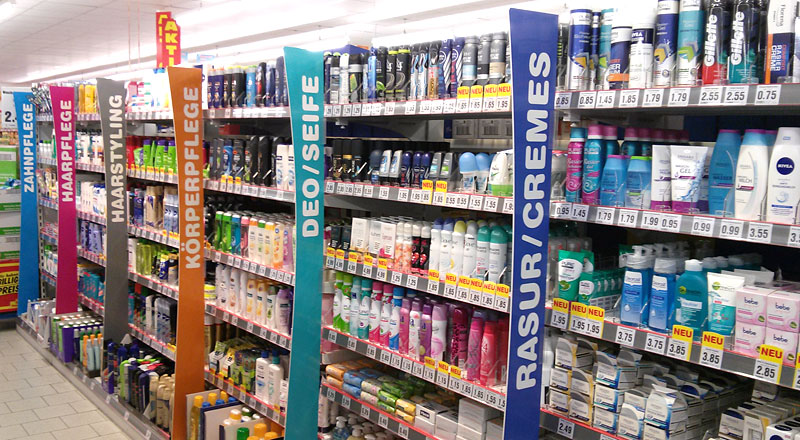 die Drogerie
- Wohin gehst du, um dein Shampoo zu
   kaufen?
- In die Drogerie.
- Wo kaufst du das Shampoo?
- In der Drogerie.
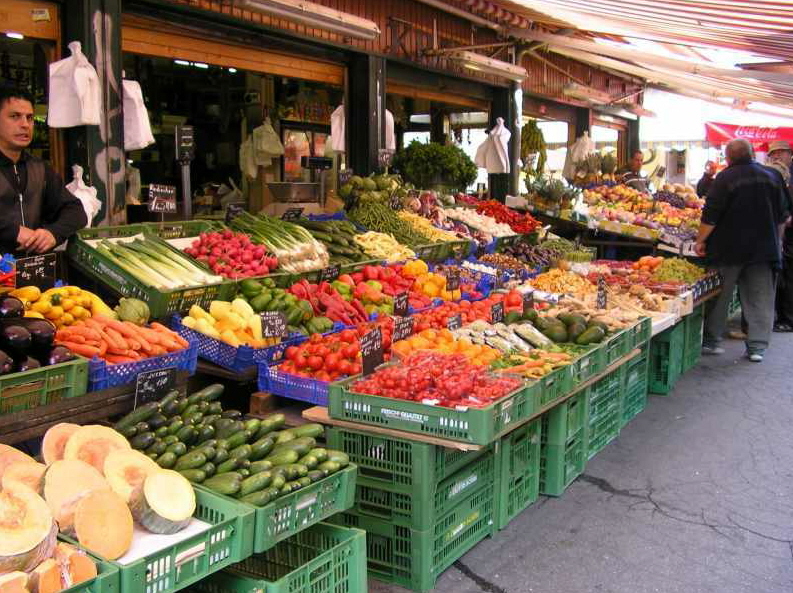 der 
Markt
- Wohin gehst du, um das Obst zu kaufen? 
- Auf den Markt.
- Wo kaufst du das Obst?
- Auf dem Markt.
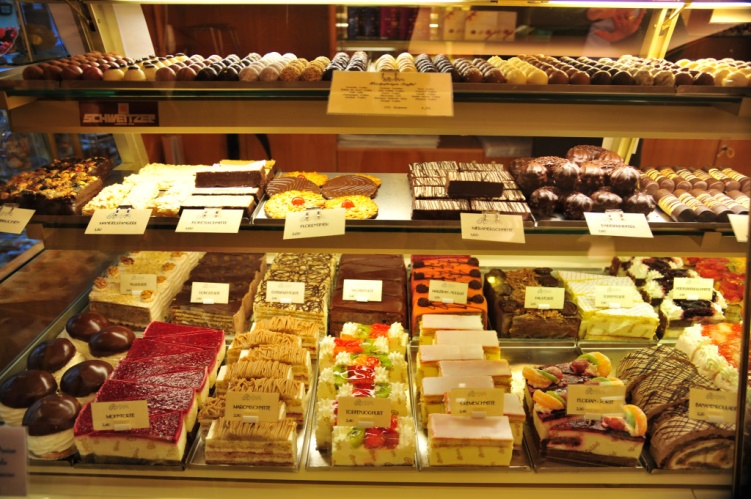 die Konditorei
- Wohin gehst du, um die Geburtstagstorte
   zu kaufen? 
- In die Konditorei.
- Wo kaufst du die Geburtstagstorte?
- In der Konditorei.
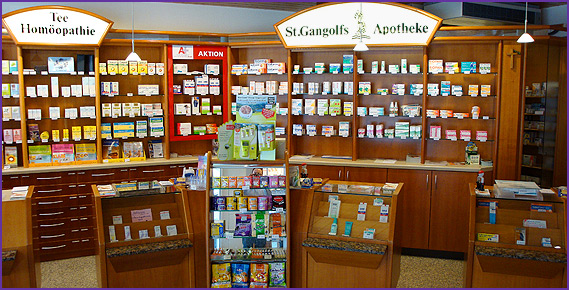 die Apotheke
- Wohin gehst du, um das Aspirin zu kaufen? 
- In die Apotheke.
- Wo kaufst du das Aspirin?
- In der Apotheke.
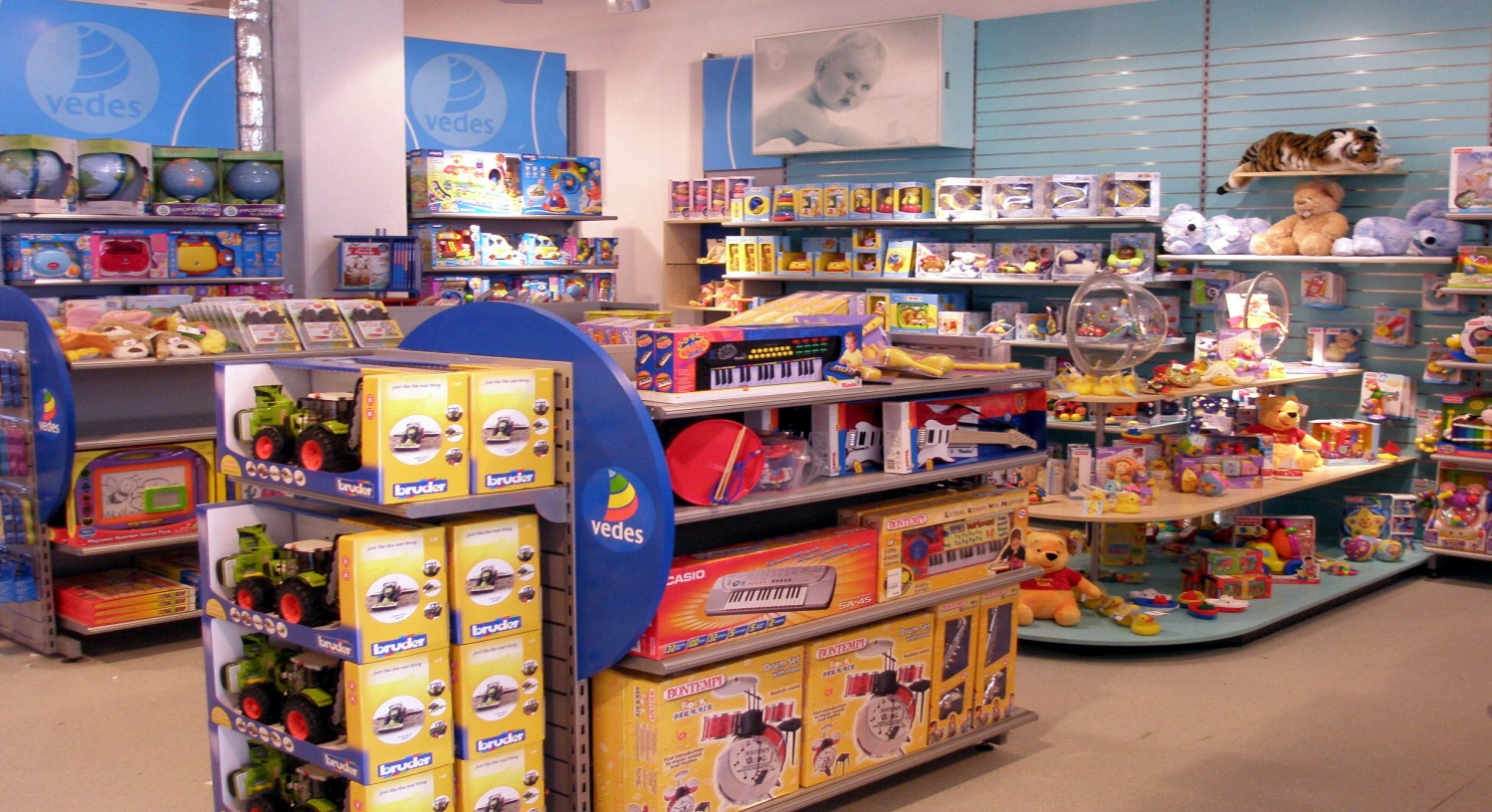 das Spielwarengeschäft
- Wohin gehst du, um die Legos für deinen
   Bruder zu kaufen? 
- In das (ins) Spielwarengeschäft.
- Wo kaufst du die Legos?
- In dem (im) Spielwarengeschäft.
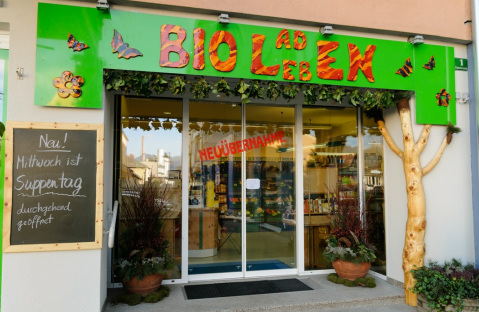 der Bioladen
- Wohin gehst du, um den Kräutertee zu
   kaufen? 
- In den Bioladen.
- Wo kaufst du den Kräutertee?
- In dem (im) Bioladen.
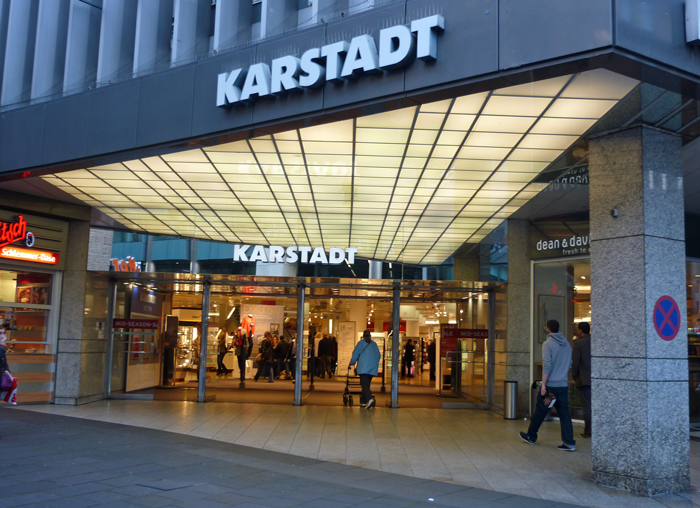 das 
Kaufhaus
- Wohin gehst du, um die Kulis zu kaufen? 
- In das (ins) Kaufhaus.
- Wo kaufst du die Kulis?
- In dem (im) Kaufhaus.
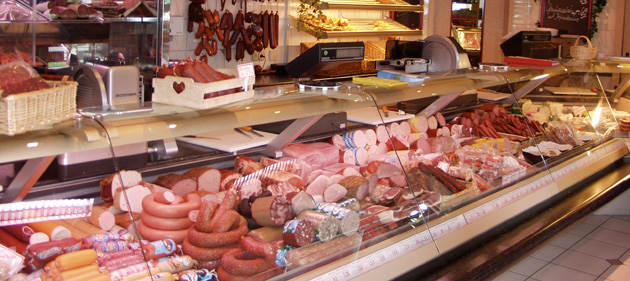 die
Metzgerei
- Wohin gehst du, um die Bratwürste
   zu kaufen? 
- In die Metzgerei.
- Wo kaufst du die Bratwürste?
- In der Metzgerei.
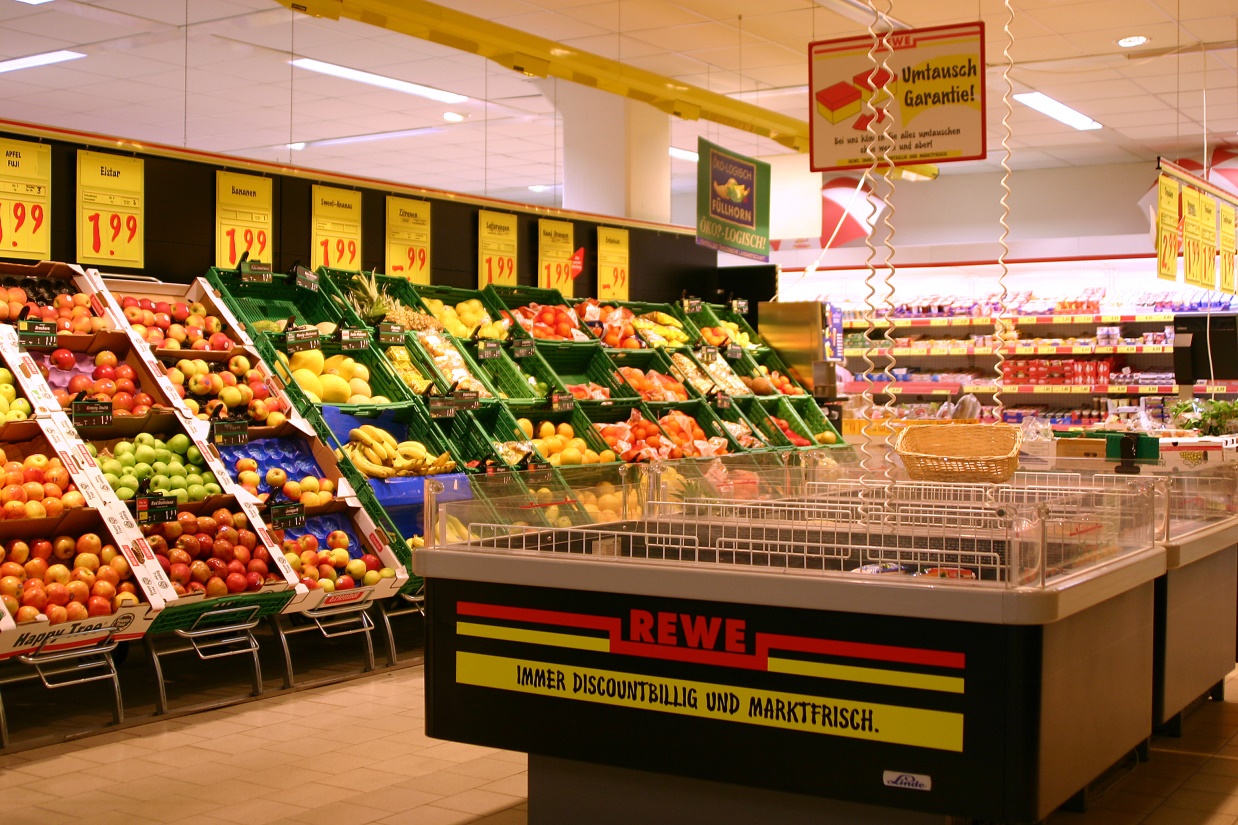 der Supermarkt
- Wohin gehst du, um den Kaffee zu kaufen? 
- In den Supermarkt.
- Wo kaufst du den Kaffee?
- In dem (im) Supermarkt.
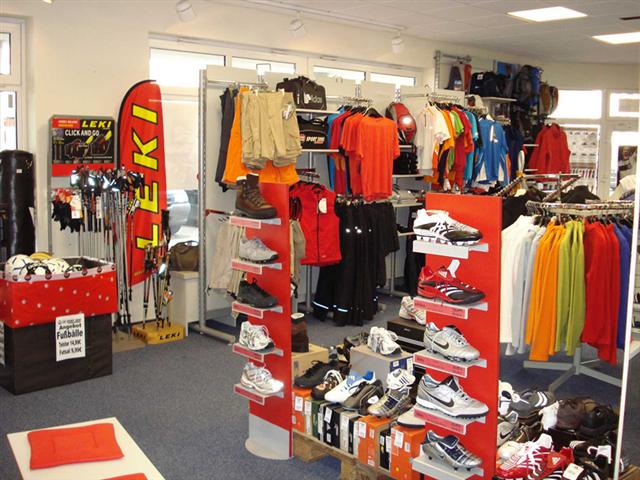 das Sportgeschäft
- Wohin gehst du, um meinen neuen 
   Fußball zu kaufen? 
- In das (ins) Sportgeschäft.
- Wo kaufst du den Fußball?
- In dem (im) Sportgeschäft.
der Juwelier
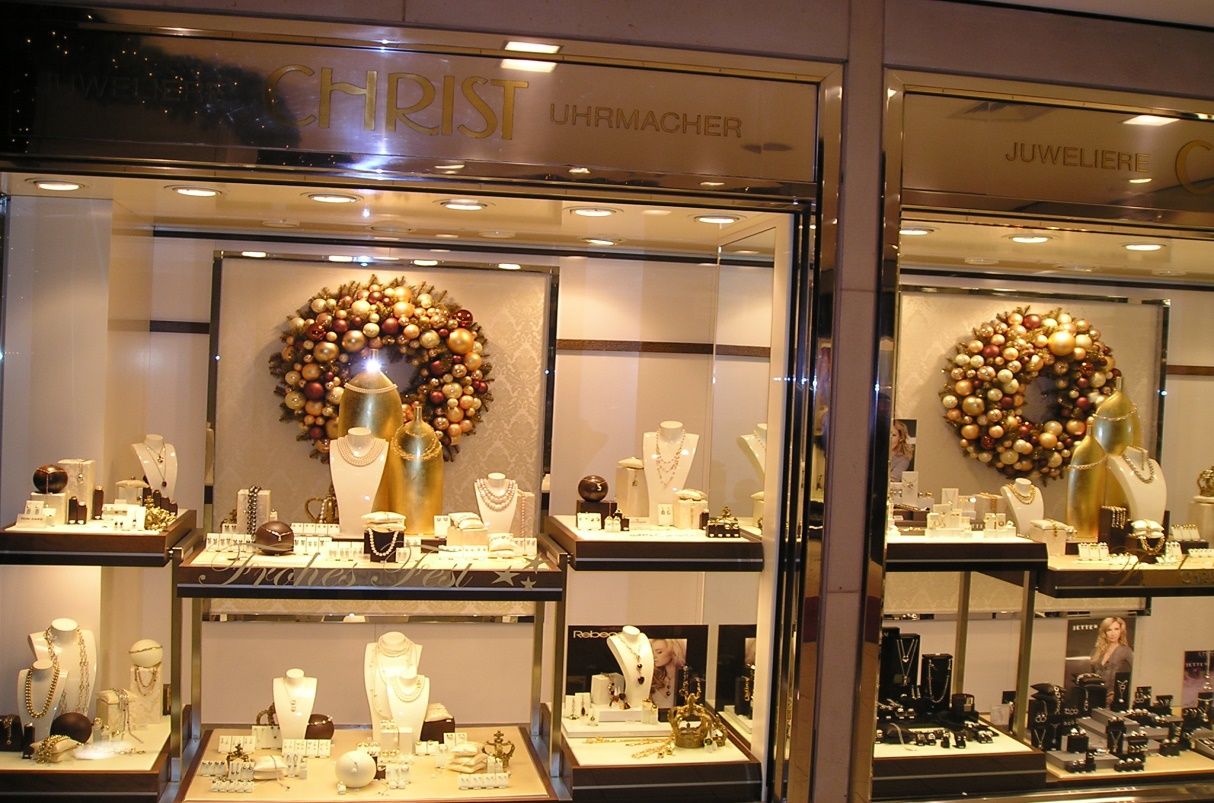 - Und du, Henning? Wohin gehst du, um
  meinen Verlobungsring zu kaufen? 
- Zum Juwelier??
- Wo kaufst du meinen Verlobungsring?
- Beim Juwelier!!!